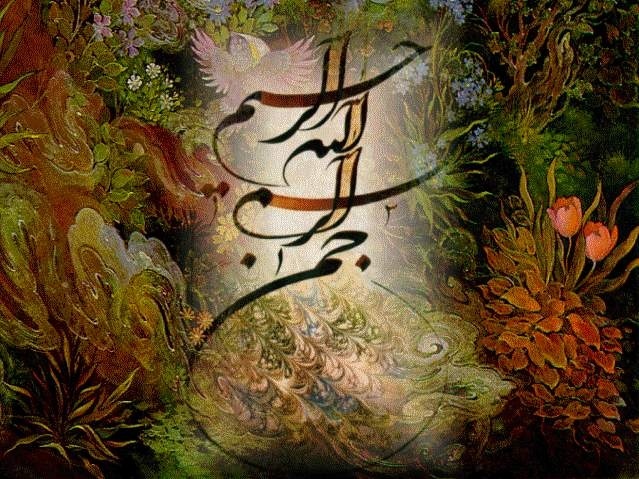 © irmgn.ir
تئوری های              پیشرفته    مدیریت
فصل هشتم: منطق های تغییر سازمان به مثابه جریانی متغیر  
تهیه کننده :امیرمسعود احمدی
© irmgn.ir
در حدود 50 سال پیش  از میلاد مسیح ( ع ) هراکلیتوس فیلسوف یونانی چنین اظهار داشت که شما نمیتوانید دوبار در رودخانه ای واحد پا بگذارید و در آن شنا کنید زیرا آب رودخانه به صورت مداوم و منظم در جریان است . 
هراکلیتوس یکی ازاولین فیلسوفان غربی است که بیان انشیشه تغییرپذیری و دگرگونی  جهان پرداخت آنچنانکه اواظهار داشت همه چیز در حال تغییر است وهیچ چیز حالت سکون ندارد اشیای سرد گرم میشوند و اشیای گرم سرد میشوند همه اجرای حیات با تغییربه ثبات مجدد می رسند .
هراکلتیوس  رمز و راز دنیا براین بوده است که تنش های پنهان و ارتباطات موجود بین آنها به طور همزمان باعث خلق الگوهایی از تغییر همراه با وحدت می شود .

 در دوران ماهم دیویدبوهم(استاد فیزیک نظری دانشگاه لندن) نظریه جدیدی طراحی کردکه درآن دنیا به منزله ی کلیتی درحال تغییر و ناگسسته ویکپارچه تصویر میشود وی همانند فیلسوف یونانی عقیده دارد که فراگردها و جریانهای تغییر زا از قوانین بنیادی سر چشمه می گیرند .
© irmgn.ir
وی  دوواقعیت  را در تولید هر تغییر مؤثر و دخیل میداند 
واقیت اول همان است که دیده می شودوظاهر تغییر را نشان میدهد . 
واقعیت دوم واقعیتی است مظاعف بر آنچه که دیده می شود و در لایه های هر تغییر وجود دارد 
بوهم واقعیت اول را نظم باز گشوده یا شکفته می نامد و دومی را نظم پیچیده یا بسته مینامد .
بوهم عقیده دارد جریان عالم به صورتی است که هر لحظه از صورت نهفته به حالت شکفته در حرکت است .
نظم نهفته ودر عین حال پیچیده به مثابه فرآیندی خلاق به شمار می رود که همانند هولوگرام تصویر هر چیز ی را به صورت پنهان و بسته در درون خود دارد این نظم نهفته منبع فعال وایجاد کننده ی نظم شکفته است .
© irmgn.ir
این نظریه قابلیت دارد که ابزارو امکاناتی برای حل بسیاری از مشکلات در دنیای فیزیک امروز فراهم آورد و به نتایج چشمگیری نیز دست یابد 
این نظریه حکایت ازآن دارد که برای فهم و درک و راز جهان ناگزیر از فهم ودرک فرآیندهای زایاو پوینده ای در جهت تبدیل نظم نهفته به نظم شکفته و پیوند این دو به همدیگریم  .
اغلب صاحب نظران علوم تجربی توجه خود را بیشتر به فهم روابطی که در نظم شکفته موجود است معطوف کرده اند وازپدیده ها و فرآیندهای موجود در نظم نهفته غفلت ورزیده اند . 
بادرک این دو گونه نظم ،ما به این قابلیت دست می یابیم که روابط میان اشیا و فرآیندها را مطالعه کنیم و آنها را در غالب عادی و متداول بررسی کنیم .
© irmgn.ir
از نظر بوهم ، کشف کلیه ی قوانین  بنیادی جهان که بستر وجودی نظم نهفته است دست نیافتنی است و مستلزم شناسایی تجزیه و درک تغییر حرکت و تکوین ( به منزله ی عوامل پدید آورنده ی دنیا ) است .
مورگان ، واقعیات موجود در نظم نهفته عالم را به مثابه منطق تحول و تغییر در نظر می گیرد این واقعیات به تبیین و توصیف قالب علمی دنیا در هربرهه از زمان کمک می کند .
© irmgn.ir
جنبه های شکفته و نهفته سازمان
دوسوال مهم: 
1- چه ارتباطی میان اندیشه های گوناگون ارائه شده در مورد مدیریت وجود دارد .
2-از چه راهی می توان موجبات تاثیر گذاری  روی روش زندگی اجتماعی را بر مبنای تصویر دنیای متغیر و متحول فراهم کرد ؟ 
نظریه بوهم را می توان به مثابه سرآغازی در پاسخگویی به سؤالهایی نظیر این دوسؤال در نظرگرفت .
اگر دنیای  سازمان  را برمبنای واقعیت تجربی نهفته ای تصویر کنیم آنگاه بهتر می توانیم با باز گشودن منطق تغییر و تحول به واقعیت شکفته طبیعت سازمان نایل شویم . چنین تصوری  از سازمانها مارا به سوی یافتن فلسفه وجودی آنها ودر ادامه حفظ و نگهداری سازمانها رهنمون می گردد .
© irmgn.ir
برای یافتن جریان پویا ودر عین حال پنهانی که سازمانها را به وجود می آورد می توان به جهت های گوناگونی معطوف شد برای نمونه می توان با استناد به نظریه ناخود آگاه آنرا منبع نهفته زندگی سازمانی فرض کرد و فهمید که چگونه انرژی این منبع قادر است الگوهای متفاوت زندگی سازمانی فرض کرد و فهمید که چگونه انرژی این منبع قادر است الگوهای متفاوت زندگی سازمانی را ترسیم کند .
© irmgn.ir
سه تصویرگوناکون در باره تغییرات 
1- با توجه به نگرشهای اخیر درزیست شناسی شکل گرفته است و سیستمهای خرد تولیدی را توصیف می کند 
2- توجه ما را به سوی اندیشه های متقابل ارتباط و کنترل جلب می کند این اندیشه ها منطق تغییر و تحول را در روابط حرکتی دایره وار جستجو میکند 

3- تغییر حاصل از روابط دیالکتیک میان عناصر متضاد است هریک از این نظرها ابزاری را برای باز گشایی منطق نهفته تغییر و تحول در سازمان شکل می دهد
© irmgn.ir
خود تولیدی : منطق سیستمهای خودزا
رویکردهای سنتی به نظریه سازمان با این عقیده که ” تغییر ناشی از جریانات محیطی است ” همراه بود 
سازمان به مثابه سیستمی باز در تعامل مستقیم با اطراف است و داده ها را تحت شرایط لازم به ستانده ها تبدیل می کند.
تغییر در محیط به منزله چالشی است که سازمان باید پاسخگوی آن باشد .
نظریه پردازان اقتضایی و بوم شناسان بر این باورند که مسایل مهم اثر گذار برپیکره ی سازمانهای امروزی ، ناشی از تحولاتی است که در محیط آنها رخ می دهد . 
این ایده بارویکرد جدیدی که توسط دوتن از دانشمندان شیلیایی به نامهای هابرتو ماتورانا و فرانسیسکو وارلادر نظریه سیستمها پدید آمد در تضاد است
© irmgn.ir
نظریه هابرتو ماتورانا و فرانسیسکو وارلا
همه سیستمهای زنده سازمانی بسته و مستقل دارند و در تعامل با خودشانند. به عقیده آنها این اندیشه که سیستمهای زنده نسبت به محیط خودشان باز هستند حاصل تفکر کسانی است که سازمان رااز بیرون نظاره گرند نظریه این دو دانشمند اعتبار نظریاتی که در باره تعامل میان سازمان و محیط ارائه شده اند را به چالش کشیده است این دیدگاه دورنمای جدید را پیش می کشد تا بتوان به صورت منطقی به مبنای تغییر سیستمهای زنده پی برد .
© irmgn.ir
سه مشخصه سیستمهای باز از دیدگاه ماتورانا و وارلا 
خودگردانی 
چرخندگی 
خود هدایت گری 
این ویژگیها امکان خودزایی را برای سیستم سازمانی فراهم می کنند با این امکان سازمان قادر است که در صورت مواجه با تغییر و تحول خودرا احیا کند .
ایندو چنین بحث میکنند که سیستمهای زنده در رویارویی با تغییرات ،جهت حفظ هویت خویش تلاش میکنند و بابه اجرا درآوردن الگوهای دورانی تعامل بامحیط حفظ هویت خویش را تحقق را میبخشند برمبنای این الگوها به گونه ای عمل می شود که هرتغییردرهرعنصر ، با تغییرمضاعف دیگری در عنصر دیگر پوشش داده شود تا هویت معلوم و محفوظ بماند این الگوهای دورانی سیستم را خود هدایتگر میسازندبدین ترتیب می توان گفت که  روابط متقابل سیستمها با محیط بخشی از فعالیتهای پیکره ی سازمان محسوب می گردد
© irmgn.ir
هنگامیکه ماتورانا و وارلاسیستمهای زنده رادارای صفت خودگردانی و بسته بودن فرض میکنندمنظوراین نیست که این سیستمهاکاملا منزوی هستندبلکه ادعا میکنند نظامهای زنده نسبت به خودشان بسته هستند و میخواهند الگوهای ثابتی از روابط را حفظ کنند . دقیقا از فرآیند همین موضوع خود هدایتگری را به مثابه وجه تمایز هر سیستم از سایر سیتمها استنتاج می کنند. 
برای نمونه در یک سازمان زیستی نظیر سازمان زنبور عسل شاهد سیستمهای خود هدایتگر موجود در میان سیستمهای خود هدایتگر بزرگتری هستیم . زنبور عسل میا ن جامعه ای از زنبوران  زندگی می کند که روابط بین این جامعه ( سیستم زنده ) و خود زنبور عسل ( سیستم زنده دیگر ) دایره ای است در کنار آن. رابطه میان جامعه زنبوران و سیستم بوم شناسی محیطی نیز به صورت دایره ای است خلل در هریک  از این سیستمها کل سیستم  بوم شناسی را تغییر می دهد زیرا هر سیستم به صورت تعاملی در ارتباط با دیگر سیستمها است   اگر ما زنبوران را ازبین ببریم از آنجا که سیستم زنبور با سیستم گیاه شناختی محیطی و پس از ان به سیستم حشرات حیوانات و انسان و ....  مرتبط است کل این سیستمها دچار تغییر می شوند .
© irmgn.ir
ماتورانا و وارلا عقیده دارند که مغز انسان سیستمی بسته خودگردان و خودهدایتگر است آنها میگویندکه مغز انسان  اطلاعات را از محیط میگیرد . لیکن محیط را در حافظه نشان نمیدهد و پردازش نمیکند مطابق نظر آندو ، مغز الگوهایی از تغییر و برگشت به حالت طبیعی را ایجادمیکند این نظر سیستم محیط رابخشی از وجود سازمان میداند . این نکته به طور ضمنی حامل این معنا است که مغز باید استعدادی برای درک و دیدن پیرامون خود داشته باشد و بتواند با درک بینش به حالت نرمال برگردد . آشکار است که چنین امری بالاتر از تصور مینماید لذا این اندیشه که مغز واقعیت را باز نمود میکند سخت محل تامل انتقاد و خرده گیری است این دو در رفع این تناقض نیز تلاش داشتند و استدلال کردند که مغز تصاویری از واقعیت را جهت توصیف سازمان خود می آفریند و با چنین تصاویر ذهنی به تعامل و رابطه متقابل میپردازد سپس درپرتو تجربه عملی آنها را اصلاح کرده و به شکل مناسبتری در می آورد
© irmgn.ir
پیتر هریس جونز استدلال کرده است که اگر ما خودرا درون چنین سیستمهای قرار دهیم در خواهیم یافت که داخل سیستمهای بسته از تعاملات هستیم و محیط نیز بخشی از سیستم سازمان محسوب می گردد بدین ترتیب نظریه خود تولیدی یا خود زایی سیستمها را اعم از محیط آنها می داند و اصرار دارد که روابط با هر گونه محیطی را معین و مشخص از درون بدانند .

گریگوری بتیسون و سایر نظریه پردازان علاقه مند به بوم شناسی تاکید می کنند که سیستمها شامل کلیه میدان ها یا زمینه های کلی روابطند و به صورت تعاملی و متقابل ، هم تعیین کننده و هم تعیین شونده اند . 

وهمچنین نمیتوان سازمان را به مثابه شبکه ای از اجزای جداو پراکنده  بشمارآورد و در ک کرد بهمین دلیل آنها تبادلات سیستم با محیط را فاقد معنا میدانند وادعا می کنند که تبادلات هر سیستم با محیط بیرونی ، حقیقتا تبادلاتی در درون خود سیستم است .
© irmgn.ir
عقیده این افراد براین است که سیستمها می توانند هویت های ثابت خویش را حفظ کنند سیستمها با مد نظر قرار دادن بازخوردهای منفی ، به تصحیح انحرافات می پردازند و با ایجاد و توسعه قابیلتهایی در فرآیند یادگیری به تکامل تدریجی دست می یابند و شرایط نو را در صدر توجه قرار می دهند
مفهوم تغییر در نظریه خودزایی بر شیوه ای تاکید دارد که درآن سیستم قادر به ساختن آینده خویش است
© irmgn.ir
سازمانها به مثابه سیستمهای خود زا
ماتورانا و وارلا در آغاز نظریه خویش را با ذکر تفسیرجدیدی  در باره پدیدارهای زیست شناسانه مطرح کردند و سپس با قوت آن را به جان سیستمهای دیگر تعمیم دادند پیامدهای با اهمیت دیگر در خصوص نظریه این دو 
1- تفسیر خلاقانه این نظریه به ما کمک می کند تا در بیابیم که سازمانها همواره در تلاشند تادر ارتباط نزدیک با محیط های دیگراطراف خود به حالت خاصی از وضعیت خودهدایتگری  دست یابنددیگر آنکه  محیط های اطراف را گوشه ای از هویت و تصویر خود می دانند   
2- بسیاری از مسایلی که سازمانه در ارتباط با محیط های خودشان با آنها مواجه  می شوند نهایتا به هویت سازمان و حفظ بر آن بر می گردد 
3- دستاورهای این نظریه به ویژه آنچه در خصوص خودزایی سازمانها و تکامل تدریجی ، تحول ، رشد و توسعه آنها به دست آمده است از وجود این صفات به مثابه بخشی از هویت این سازمان حکایت دارد
© irmgn.ir
قانونمندی
سازمانها بر محیطهای اطراف خودتاثیر میگذارند و بگونه ای آنها را قانونمند میکنند و الگوهایی از دگرگونی و تحول را در محیط سازمانی خود به وجود می آورد 
سازمانها با اجرای خود هدایتگری قصد دارند تا مجددا قانونمندی را به منزله بخشی از هویت سازمانی حاکم نمایند برای مثال در جلساتی که در سازمانها برپا میشود و در خصوص خط مشی ها و مسایل مهم بحث و گفتگو میگردد همواره تلاش میگردد که با نگاهی گذرا و کلی به محیط پیرامون به قانونمندی مجدد برسند 
قانونمندی به مثابه فراگردی در نظر گرفته میشود که سعی بر ایجاد نوعی نزدیکی بین سازمان و محیط دارد در این حالت اندیشه قانونمندی محیط از مفهوم ، اعتبار ، و معنای برخوردار میشود که در آن تاکید بر برخی از چیزهای خاص و کم اهمیت جلوه دادن چیزهای دیگر مقصود نیست بلکه مقصود فرآیندی هماهنگ فعال و عملی است سازمان در این حالت به نحوی با محیط ارتباط برقرارمیکند و سازماندهی میکند که محیط به او اجازه دهد خودرا مطرح سازد و ثبات مجدد هویت را حاصل نماید .
© irmgn.ir
سوالات زیر نمونه هایی از عوامل محدود کننده بحث در این گونه جلسات را شکل می دهند : 
1- ما در کجا قرار گرفته ایم 
2- در محیط چه اتفاقاتی در حال رخ دادن است 
3- چرامتصدیان فروش در یک ماه خاص از سال با مشکلات بیشتری روبرومیشوند ؟
4- اکنون به چه کاری مشغول هستیم ؟ 
آیا حرفه یا کار فعلی ما درست همان کاری است که باید باشد ؟ 
چنین پرسشهایی به کسانیکه آنهارامیپرسندامکان میدهدکه باکسب بازخوردازخود سازمان و محیطشان، بتوانند با عملکردی درست هویت دلخواه خویش رابوجودآورند  و نگاه دارند 
نمودارهایی که به دیوارهای اتاقهای مذاکره آویخته میشوند آینه هایی هستندکه اجازه میدهنداعضای سازمان خودشان رادرمیان بافت ومحیطی که درآن فعالیت دارند مشاهده  کنند و چهره ها وتصاویری که سازمان میتوانداز بازار رقابتی و روند آن پیش بینی های فروش ، موجودی موادخام ودیگر معیارها پدید آورندو انواع فرصتها و تهدیداتی که سازمان با آن  روبرو است را دریابند .
این نمودارها یانگر میزان عمق فهم سازمان از وضعیت خودند
© irmgn.ir
هویت و نزدیکی محیطی
خودسالاری در مقابل  خردسالاری 

امروزه بسیاری ازسازمانها محیط رابمنزله موجودیتی درجهان خارج از سازمان مینگرند و هویت محیط را فارغ از هویت سازمان میپندارند این اندیشه ای خطرناک است 
سازمان اگر بخواهد توصیفی درست و آزموده از ماهیت خود داشته باشد باید بداند که چنین کاری منوط به فهم خویش و همچنین رابطه خویش با دنیای گسترده بیرون است .
این نگرش مبتنی سازمانها بیشتر به خودشان بپردازند و بیش از اندازه بر اهمیت خویشتن تاکید ورزند در حالیکه اهمیت افزون تر مربوط به سیستم بزرگتری است که سازمان در ارتباط با آن قرار دارد در حقیقت این سازمانها باید فراتر از این فکر کنند
© irmgn.ir
عملکرد خود سالار مشابه چنین تلاشی است که در آن محیط بیرونی سازمان رها شده فقط به سازماندهی محیط درنی سازمان توجه میگردد اگر سازمان بخواهد به حیات و موجودیت خود ادامه دهد گریزی نیست که چهره و زمینه آند را به مثابه بخشی از سیستم واحد و در ارتباط با یکیدگر ببینیم. 
در قانونمند کردن و پرداختن به محیط در سازمانهای خود سالار ، غالبا پیچیدگیها و روابطی که سازمان بیاد موجودیت خود را براساس آنها بنا کند درک نمیشوند . در نتیجه روش خود سالاری سبب ایجاد هویتهایی غیر واقعی از سازمان میشوند 
سازمانهای خود سالار حصارهایی را با مفاهیم و تعاریف تنگ و تاریک دور خود می کشند و سعی میکنند که منافع خودرا در همین حوزه های محدود گسترش دهند . در این فرآیند ، آنها شناخت ناقص و آینده خودشان را در دایره ی این محیط تنگ و تاریک قرار می دهند به همین دلیل است که اینگونه سازمانها نمیتوانند عملکردی نظام یافته داشته باشند معمولا در این سازمانهای خود سالار باسرنوشت و آینده بصورت ” ببینیم چه میشود ” برخورد میشود  و کسی تلاش نمیکند که بر آنچه که میخواهد اتفاق بیافتد تاثیر بگذارد و آنرا شکل و قوام دهد
© irmgn.ir
یکی ازنقاط قوت نظریه های سیستم خودزاکه بر ضرورت حفظ وصیانت موجودیت یا هویت سازمان دلالت دارد ارائه روشهای ممکن و متنوعی برای ایجاد ارتباط نزدیک با محیط است در عین حال باید بدانیم از آنجا که محیط حوزه و دامنه ای غیر مستقل دارد ، سازمانها ضرورتا نباید با حیط به مبارزه و رقابت بپردازند ازاین رو نوعی روابط کاملا نو بین سازمان و محیط برقرار می گردد . در این حال ، سازمان قادر است هویت های ممکن و شرایطی را که تحت آن یمی تواند واقعیت یابد ، کشف کند . سازمانهایی که به چنین ظرفیت بالقوه ای از خود باوری برسند قادرند نوعی سیستم خود سالار پدید آورند .
آنها از نقش و اهمیتی که در کلیت سیستم دارند آگاه میشوند و با پی بردن به استعداها وقابلیت های خود در تبعیت از الگوهای دگرگونی و تحول به موازات سیستم گسترده تر به تکامل می رسند و هویت کاملتری به خود میگیرند
© irmgn.ir
در آمدی به نظریه جدید تکامل و تغییر سازمانی
اندیشه های نو در مورد تغییر سازمانی ، پیامد های مهمی را به دنبال دارند 
 1- فهم بهتر فرآیند تکامل سازمانی 
2- ما سازمانها را به واسطه ایفای نقش فعالی  که در ساختن ساختار محیطی خویش دارند در امتداد هویت آنها مورد توجه قرار می دهیم . این سازمانها قادرند با ایجاد هویت متناسب و متکامل  نقش مهمی در تکامل سازمانی خودایفاکنند مسلما از آنجا که برخی هویتهااز منزلت بالاتری برخوردارند ، سازمانهای منسوب به آنها نیزدر  درجه بالاتری قرار می گیرند . 
سازمانها همانطور که قادرند تا موجودیت خودرادر قبال تغییرات حفظ و تثبیت کنند می توانند تغییرات عمده ای در بوم شناسی اجتماعی پدید آورند و می توانند بنیانی را طرح ریزی کنند که منجر به نابودی خودشان شود ضمن آنکه می توانند شرایط و واوضاع و احوالی را فراهم آورند که موجبات تکامل تدریجی خودشان را ایجاد نمایند
© irmgn.ir
اندیشه هایی که تاکنون بیان شده اند نقش مهم و اساسی  راهبرد سازمانی  را به تصویر می کشند باوجود این در برخی نظریه های پیشین راهبرد سازمانی به مثابه قراردادی معمولی و حتی کمتر از آن در نظرگرفته شده است این گونه نظریه ها راهبردهای را یکسویه معرفی  می کنند  وبر اساس آنها افرا دباید اهتمام خود را در دنباله روی از راهبردها به کار گیرند در حالیکه اندیشه های جدید حاکی از آنند که توسعه موفق هرگز یک طرفه نیست یعنی افراد یا سازمانها نیز می توانند برفراگرد تغببر و تحول تاثیر بگذارند و آنرا شکل بدهند دراین تعامل دوسویه ، بعضی از شکل های سازمانی که متناسب با هویت سازمان نیستند نابود می شوندو برخی به حیات خود ادامه می دهند
© irmgn.ir
حلقه ها ( و نه خطوط ) : منطق رابطه علیت متقابل
نظریه ی سیستمها خودزا چگونگی شکل گیری تغییر از طریق الگوهای دورانی تعاملی را توصیف میکند. این نظریه نشان میدهد که به چه صورت سازمانها تکامل می یابند و به جلو می روند یا اینکه چطور در اثر تغییراتی که در بافت آنها به وقوع می پیوندد نابود می شوندو ازبین می روند .  
بنابراین سازمانها باید احاطه کافی بر بافت محیطی خود داشته باشند این احاطه مستلزم درک سیستم ها و روابط حلقوی موجود در آنها است سازمانها باید درک کنند که چگونه روابط با محیط را در قالب فرآیندهای متقابل دو سویه و حلقوی در آورند . این فرآیندها هم تعیین کننده و هم تعیین شونده هستند 
به عبارت واضحتر سازمانها ترغیب می شوند که اندیشه علت و معلول مکانیکی را با این اندیشه که اساسا علت و معلول دوری و تعاملی است جایگزین کنند یعنی به جای اینکه بگوییم الف ، ب را بوجود آورده در می یابیم  که الف و ب مستلزم وجود یکدیگرند و ممکن است هردو نتیجه ی سیستم واحدی باشند .
© irmgn.ir
بسیاری از کسانیکه در زمینه علم ارتباطات در سازمان مطالعه کرده اند در صددندتاروشهای گوناگونی را برای مطالعه این نوع رابطه علی و معلولی ابداع نمایندوبه این نکته بپردازندکه سیستمها چگونه موجب تغییردرونی خودشان میشوند یکی از معروفترین این روشها، بهره گیری از دو مفهوم بازخورد منفی و مثبت است که توسط ماگورامارویاما بیان شده است .  
فرایند بازخورد منفی 
بگونه ای است  که هر تغییری در یکی از متغیرها موجب تغییر در جهت مخالف می شود 
فرایند بازخورد مثبت 
تغییر یکی از متغیرها موجب تغییر در جهت موافق می شود به طوری که بیشتر به بیشتر و کمتر به کمتر منجر می گردد . به طورکلی با مطالعه ساز و کارهای بازخورد می توان نحوه حفظ شکل در سیستمها و چگونگی انتفاع از آنها و همچنین شیوه تکامل سیستم ها و تغییر آنها در طی زمان را تبیین کرد
© irmgn.ir
پیشتر متذکر شدیم که سیستمها همواره به صورت کل در میان کل مطرح می شوند این نمادی از روابط حلقوی سیستمهااست 
گسترش و تعمیق تجزیه معملا بر پیچیدگی تصویر کلی سازمان می افزاید اما در عین حال منافع یا فوایدی را نیز به دنبال دارد از آنجمله امکان باز شناسی شیوه هایی نو را برای حل مسایل و مشکلات فراهم میسازد زیرا هنگامیکه مشکلشی در هیئت دیگری ( به صورت حلقوی تو در تو ظاهر میشود فرصتهای جدیدتری هویدا می گردد 
در سیستمهای دارای رابطه حلقوی و پیچیده میزان تداخل زیاد است وبطور معمول فرآیندهای مداخله کننده ی فراوان وجود دارندکه به مجموعه های معینی از اعمال و رفتارها شکل می بخشند  بنابر این لازم است که شناخت شناسی جدیدتری به ارزیابی مدیریت سیستمهای پیچیده پرداخته شودو معرفت گسترده تری درباره ی فرآیندهای متشکله حیات سازمانی حاصل گردد . هرچند ممکن است چنین معرفتی کامل و همه جانبه نباشد لیکن ابزار قدرتمندی برای هدایت تصمیمها به شمار میرود
© irmgn.ir
باید تلاش  که علتهای مصنوعی مستمسک و وسیله ی قاعده مندساختن فرآیندها نشوند در یک روش مطلوب به روش زیر عمل می شود : 
1- تلاش برای اینکه سیستم اصلی و خرده سیستمهایی که حلقه ها در آنها به یکدیگر متصل می شوندبه صورت مجزا و منفک شناسایی گردند . 
2- تصحیح روابط میان سیستمها با افزایش یا کاهش قدرت پیوندهای موجود و اضافه کردن یا برداشتن حلقه ها 
3- عطف و توجه خاص به حلقه هایی که خرده سیستمها را به یکدیگر اتصال می دهند 
پژوهش درباره نظام یافته ساختن و قاعده مند کردن سیستمها ، نعانی ضمنی مهمی برای مدیریت سیستمهای پیچیده در بردارد توسعه این سیستم عقلایی و کاربست آن مستلزم توانایی سازمان برای درک یادگیری وایجاد فرآیند خود ساماندهی است
© irmgn.ir
تضاد و بحران  ، منطق تغییر دیالکتیکی
هر پدیده ای هم مستلزم ضد خوداست و هم موجد آن خوب وبد ، مرگ و زندگی جفت هایی هستند که با متضادهای خود همراه هستند و وجود هرکدام از آنها مستلزم وجوددیگری است پی بردن معنی شب بدون دریافتن معنای روز بسیار مشکل است  متضادها در حالتی توام با تنش با یکدیگر آمیخته می شوند و نتیجه آن حالتی از یکپارچگی و یکنواختی خواهد بود 

طبق فلسفه تائو جابجایی هر تغییری را می توان این گونه درک کرد یعنی با توجه به مفهوم یین و یانگ آنرا درک کرد عقیده برآن است که بسیاری از موقعیتهای انسانی از طریق تاثیر گذاری برروابط میان ” عناصریا نیروهای  متخاصم ” تعادل پیدا می کنند و بهبود می یابندبرای مثال هنگام تنظیم رژِیم غذایی که به سلامتی انسان مربوط است تلاش می شود تا میان یین و یانگ توافقی حاصل شود . 
طبق منطق دیالکتیک دنیا در نتیجه تضادهای درونی خود تکامل می یابد و پیشرفت می کند تضادهایی که میان نیروهای متضاددر درون شی به وجود می اید .
© irmgn.ir
تجزیه و تحلیل دیالکتیکی شناخت چگونگی تغییر جوامع
یکی از نظریه های ارائه شده درباره دیالکتیک نظریه فردریک انگلس درباره دیالکتیک طبیعت است این نظریه علیرغم گرایش جبر گرایانه ای که  دارد تصویر مفید وجالبی از نظریه مارکس درباره تغییر و تحول اجتماعی در قالب سه اصل به طور خلاصه ارئه کرده است : 
1- تاثیر متقابل عوامل متضاد ( نبرد و وحدت آن دو )
2- نفی در نفی 
3- تبدیل کمیت به کیفیت
© irmgn.ir
1- تاثیر متقابل عوامل متضاد ( نبرد و وحدت آن دو )

این اصل به تبیین فرآیندی می پردازد که از آن با عنوان تغییر یا تحول خودزا یاد میشود براساس این اصل پدیده ها ، خودشان را در اثر تضاد با یکدیگر تغییر میدهند و متحول می شوند 
برای مثال تلاشی که یک نفر جهت اعمال کنترل بردیگری انجام میدهد،موجب ایجادفرآیندی
از مقاومت یا ضدیت توسط طرف  مقابل می شود تا کنترل را کاهش دهند یعی عمل کنترل فی نفسه پیامدهایی دارد که علیه خود عمل می کند و موجب کاهش اثر بخشی کنترل می شود . 
 
2- نفی در نفی :
چگونه تغییر ممکن است به سمت رشد و کمال جلو رود زیرا هر نفی ، شکل پیشین را رد می کند برای مثال نفی یک عمل ضد کنترلی منجر به کنترل می شود 

3- تبدیل کمیت به کیفیت : 
تبیین فرآیند تغییر انقلابی می پردازد . مارکسیستها این تغییر و تحول را تغییرات  ” کل گرایانه می نامند .
© irmgn.ir
در طبیعت فرآیندهایی وجود دارد که تغییر در کمیت آنها نهایتا منجر به رویدادهای غیر قابل پیش بینیو گاهی فاجعه آمیز میشود  که به تغییر در کیفیت  می انجامند آب می تواند درجه حرارت بیشتری را بپذیرد تازمانی که به نقطه جوش برسد و در آن نقطه به بخار تبدیل شود . 
این گونه فرآیندهادر الگوهایی از سازمانهای اجتماعی نیز قابل مشاهده اند فرآیندی از کنترل و ضد کنترل ممکن است تا حدی که دیگر اعمال کنترل میسر نباشد ادامه یابد و به مرحله ی جدیدی از فعالیت ( همکارانه یا ویرانگر ) منجر شود استمرار تغییرات فزاینده در جامعه ممکن است سکویی شودبرای تحقق یک انقلاب اجتماعی
هرگاه این سه اصل با یکدیگر ترکیب شوند تصویر کامل وپیچیده ای از ماهیت تغییرات به دست می  آید این سه اصل به ما کمک می کنند تا ماهیت تغییر در سیستمهای اجتماعی را تبیین کنیم 
هنگام رونق اقتصادی نیز توسعه و رشد و بهبود وضعیت نیروی کاراز میان تضادهای دیالکتیکی ایجاد می شود از جمله نیروهای متضاد بین کار وسرمایه 
بهبود انعطاف پذیری   سیستم سرمایه داری تا حد زیادی نتیجه رشد دیالکتیکی است
© irmgn.ir
جوامع انسانی همچنان از طریق فرآیندهای دیالکتیکی تکامل می یابندو روش دیالکتیکی هنوز به مثابه یکی از مهمترین روشهای تحلیل مد نظر قرار دارد . 
طرح ها و تصورات دیالکتیکی توجه مارا به تضاد دائمی به مثابه ویژگی های تعیین کننده ی واقعیت جلب می کنند 
پذیرش چنین دیدگاهی پیامدهی مهمی دارد و ممکن است برروشی که ما حوزه زندگی خودرا سازمان می دهیم تاثیر داشته باشد برای مثال کنترل همواره موجب ایجاد نیروهایی می شود که در جهت مخالف آن ( یعنی عدم کنترل ) کارکرد دارند همچنین هر موفقیتی پایه ای بالقوه برای سقوط بعدی است 
تنشها و تضادهای عمده و اساسی از تنشها و تضادهای فرعی باز شناخته شوند
© irmgn.ir
بررسی دیالکتیکی نتایج عملی مهمی در تفاسیر اجتماعی و سازمانی به دنبال دارد این نوع تجزیه و تحلیل ما را وامی دارد که در باره ی شیوه هایی بیاندیشیم که بوسیله آنها نیروهای متخاصم میان سرمایه و کار اشتغال و بیکاری سرمایه داری و کمونیسم تولید و فروش مجددا تنظیم می شوند

تجزیه و تحلیل دیالکتیکی همچنین به ما نشان می دهد که مدیریت جامعه سازمان و زندگی شخصی مستلزم ادامه وجود همین تضادها ست .
© irmgn.ir
نقاط قوت و نقاط ضعف استعاره تغییر و تحول
امروزه تغییر امری بدیهی فرض می شود که می توان منشا آنرا خارجی یا دخلی دانست اگر منطق تغییراتی که به دنیای ما شکل میبخشند درونی باشد  فهم واداره ی تغییر با سهولت بیشتری امکان پذیر است .

اندیشه های جدیددرباره مدیریت  تغییر به تفسیر تغییر  در دوسطح پرداخته اند .
در سطح اول که توصیفی است تلاش می شود که نشانههای تغییر فهرست گرددر این کار برحسب رویدادهای مجزا که بر ماهیت فضا جهت و فناوری بازار و سایر نوسانات اجتماعی انجام می شود 
در سطح دوم که تحلیلی تر است سعی می شود که ویژگی های هر تغییر برحسب مفاهیم انتزاعی تر مانند میزان عدم اطمینان و یا اغتشاش بررسی شود
© irmgn.ir
طرح علیت متقابل مارا ترغیب می کند که توجه خاصی به ماهیت روابط و همبستگی هاداشته باشیم و به روابطی که می توانند برالگوهای ثبات و تغییر تاثیر بگذارند دوباره شکل بخشیده آنهارا اداره کنیم .
نظریه دیالکتیکی ما را تشویق می کند که تضادهای خودزایی که دنیای مارا شکل می دهند را درک کنیم و با تنظیم مجدد این تضادها تغییر را اداره کنیم علی رغم تفاوتهای موجود در راهبردهای مذکور آنها ویژگی های مکملی دارند و می توانند در مجموعه ای واحد و منسجم قرار گیرند تا ابزارفوق العاده نیرومندی برای تاثیر گذاردن  برمنطق تغییر که ما از طریق آن دنیای خود را پدید می آوریم و مجددا می سازیم فراهم گردد 
تصاویر و دیدگاههای  مطرح شده ابزار وسایلی را فراهم می آورند که بوسیله آنها بتوان ژرف ساخت و واقعیت زندگی روزمره را توصیف کرد 
این تصاویر مارا چنین رهنمون می کند که دنیای پیرامون خودرا به مثابه جلوه ای ازفرایندی عمیقتر و خودزاتر درک کنیم بنابراین دنیای روز مره ما ممکن است به مثابه جلوه ای از ناخودآگاه ما تلقی شود
© irmgn.ir
پیام مهم این واقعیت است که فرآیندهایی پنهانی که نهایتا واقعیت را می سازند در منطق تغییراتی جایگزین می شوند که کلیت یک موجود را پدید می آورند در حالیکه چنین گزاره ای تا حدی متافیزیکی به نظر می رسد . 
شرکتی که کارخانه خودرا تعطیل می کند جامعه و دولت را با مساله مواجه میسازد .
قانونمند کردن حل بحران باید از نقطه ای خاص آغاز شودممکن است مشکلات خاصی که حل آن مدنظر است ناشی از مشکلات و مسائل گسترده تری باشند و حل این مسائل گسترده تر نیز ممکن است مستلزم توجه به مجموعه ای از مسائل باشد .
ایده هایی که مورد بررسی قرار گرفته اند حکایت ازآن دارند که ژرف ساخت های ایدئولوژیهای گوناگون ،بطور ضمنی مستلزم و مؤید منطقهای گوناگون تغییر و تحول هستند و میتوان آنها را به روشی نظام یافته و دقیق تجزیه و تحلیل کرد 
نهایتا در مجموع تاکیدات این مبحث مارا به آن جهت هدایت میکنندکه ببینیم بسیاری از مشکلات اجتماعی و سازمانی را نمی توان با شیو های تدریجی حل کرد
© irmgn.ir
نوع تفکرخود محورانه و مجزا شده موجب میشودکه مردم به روشنی ووضوح خودرا در موقعیتی بیابند که کاملا از محیط خودشان جداهستند و مسائلی را ابراز کنند که در بیشتر اوقات مایل نیستند نتایج آسیب شناختی آنها را تحمل کنند   
استعره تغییر و تحول محدودیتهایی  نیز دارد اول آنکه می توان آن را از این دیدگاه مورد بررسی قرار داد که ذوشهای حاصل از این تفکر بسیار آرمانی به نظر می رسند 
دومین انتقاد براین استعاره آن است که درک کامل منطق های تغییر مستلزم باز اندیشی است واقعیت این است که منطق های تغییر برای شرح و بیان گذشته خود قدرت بیشتری دارند و لی موفقیت آنها برای پیش بینی آینده چندان قال توجه نیست
© irmgn.ir
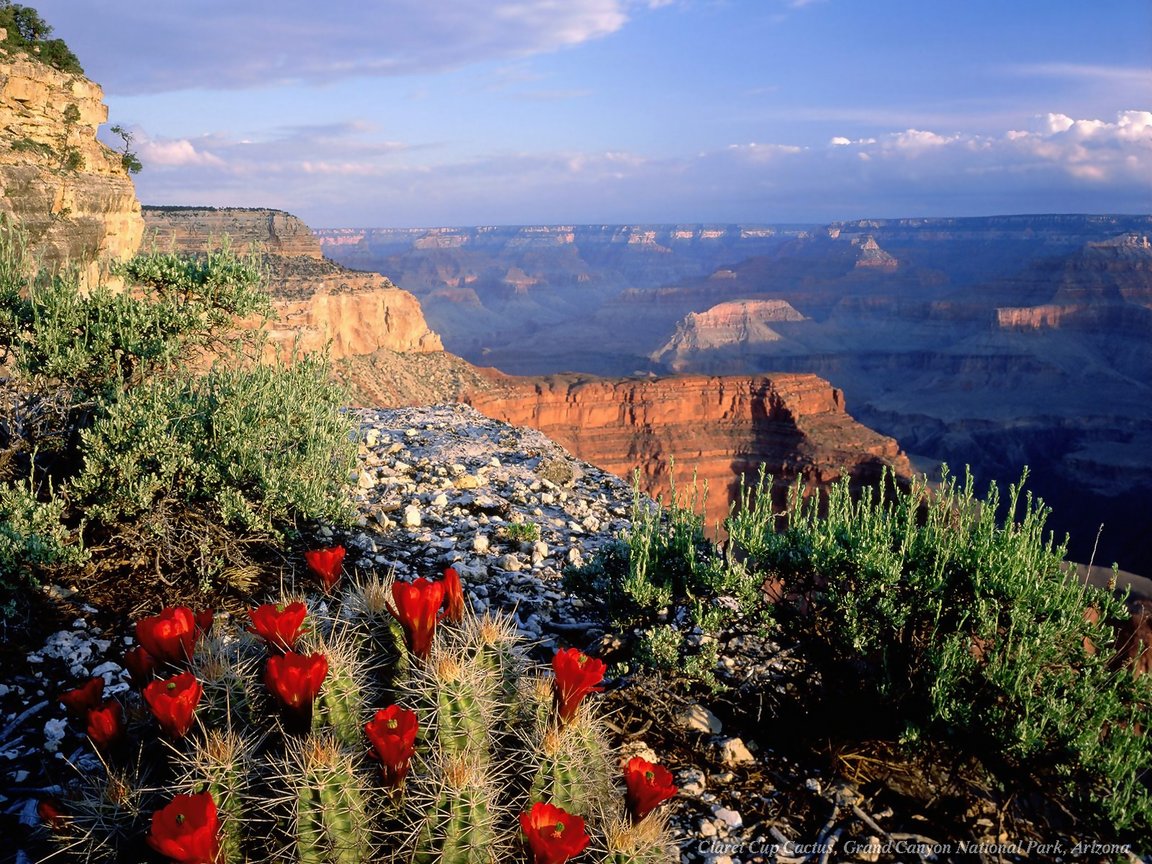 با تشكر از وقت و حوصله شما
© irmgn.ir